Kimpton Memorial Hall
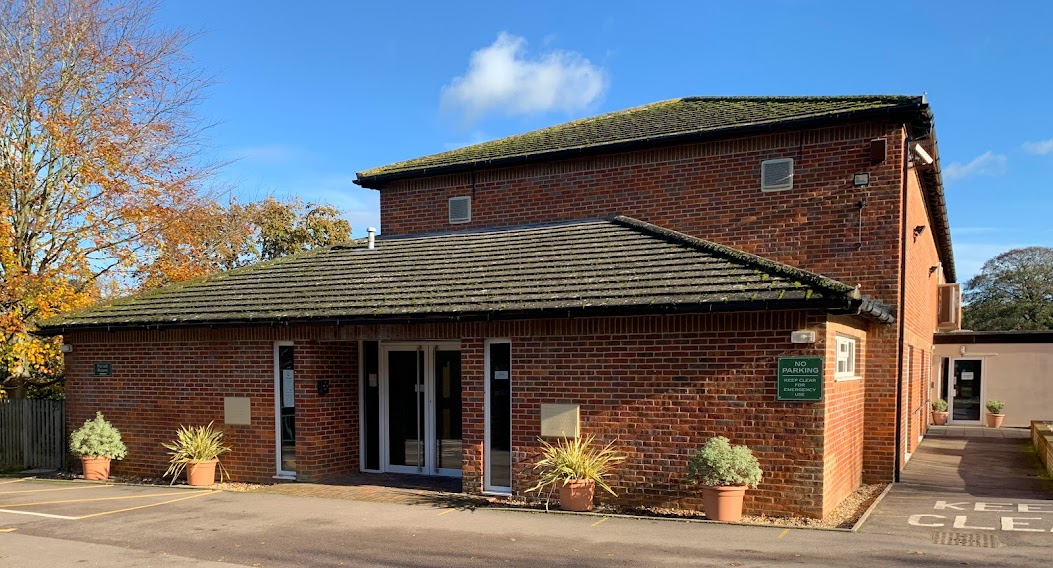 Solar Panel Installation
HISTORY
Considered in 2013   
Insufficient funds
Lack of enthusiasm
Why Now?
Email from village resident to Hall trustees
Greening Kimpton
Rising fuel costs
Money in the bank
Timeline      March to November 2022
Fact finding – advice from Tim H-S about possible grant source.
2  potential companies selected
MARCH 


APRIL/MAY

JULY




AUGUST





OCTOBER


NOVEMBER
Site visits and quotes 
Investigation of possible grants
Roof inspection to assess suitability 
Grant from Low Carbon Workspace approved
Roof inspection results to Building Control for Building Regulations approval
Proposal approved by trustees
Application for Permitted Lawful Development submitted to NHDC
Solinvictus commissioned to install system
Solar panels installed
Inverter installed
System commissioned and working
BENEFITS
Doing our bit for a greener Kimpton & the environment
Reduced electricity bills*
Income from selling unused electricity to National Grid
Investment paid back within 5 years
*Initial estimate = £2,500 saving per year (before fuel costs increased)
Installation Process
Solinvictus appointed August 
 
Earliest mutually convenient start date October 3rd.

No new daytime booking taken for the agreed week

Installers worked round existing bookings

1 week to install everything except inverter**

Inverter installed 4 weeks later

System fully operational 7th November


  **Delay due to worldwide shortage of inverters
Installation Complete
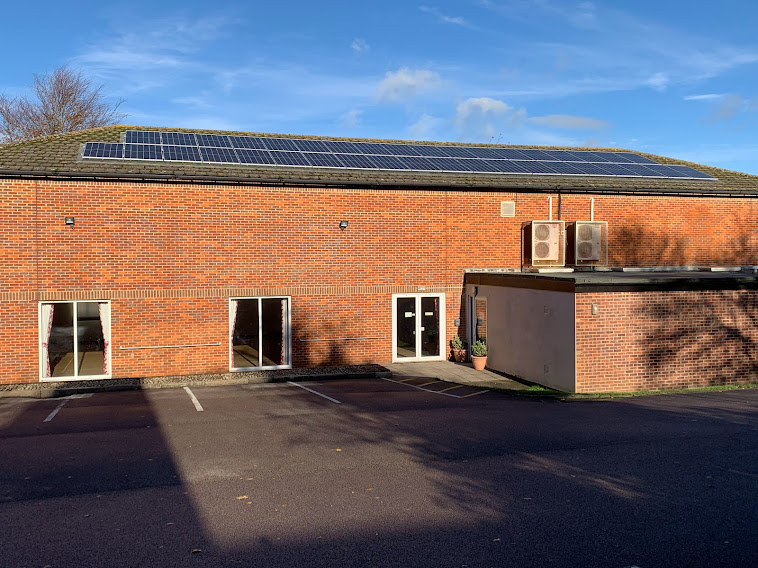 38 panels
The Inverter
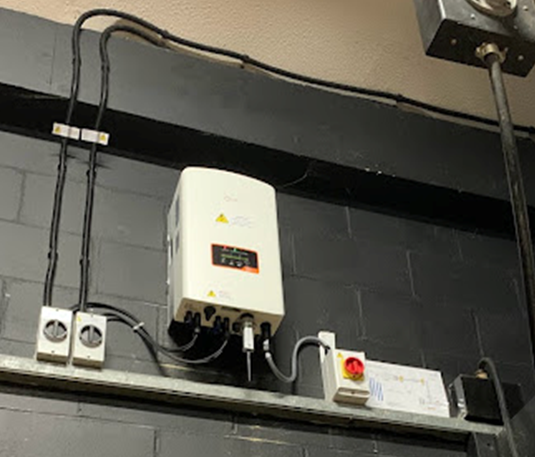 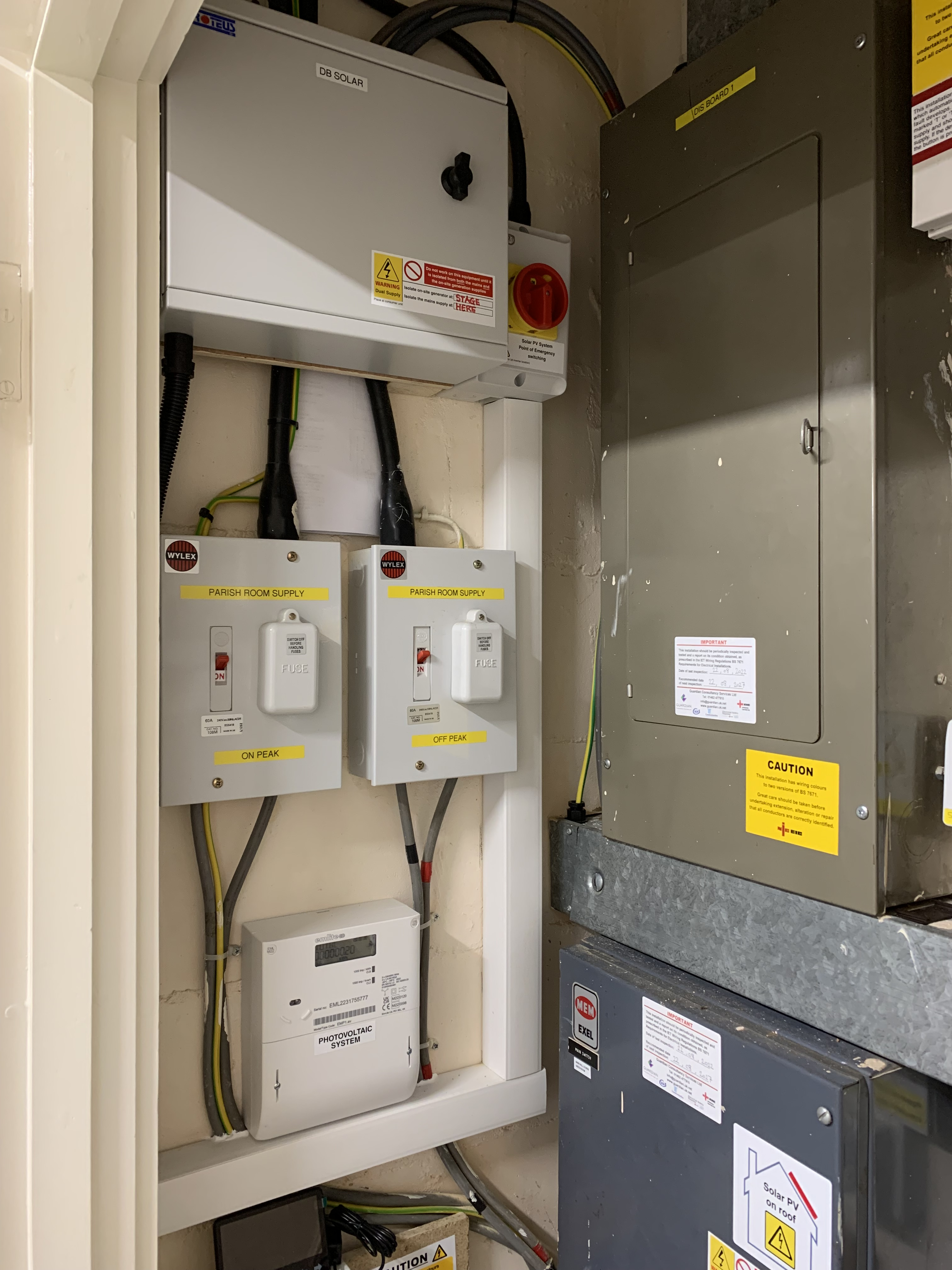 New additions to the ‘electricity cupboard’.
Costs
Building inspection                            £650

Lawful Development Application        £263

Installation of system                   £16,686

Total                              £17,599

Low Carbon Workspace grant        £ 5,000

Total cost to Hall                £12,599
Barbara Kazwini
Booking Secretary

Kimpton Memorial Hall
Hall Lane,
Kimpton.
Herts.
SG4 8RD

www.kimptonmemorialhall.co.uk